Учреждение образования 
«Гомельский государственный университет 
имени Франциска Скорины»
Кафедра геологии и географии
ФОТОКАТАЛОГ ПО ДИСЦИПЛИНЕ «ПАЛЕОНТОЛОГИЯ»
ЧАСТЬ V
ТИП MOLLUSCA
КЛАСС GASTROPODA
Тип Mollusca
Класс Gastropoda
Подкласс Prosobranchiata (переднежаберные)
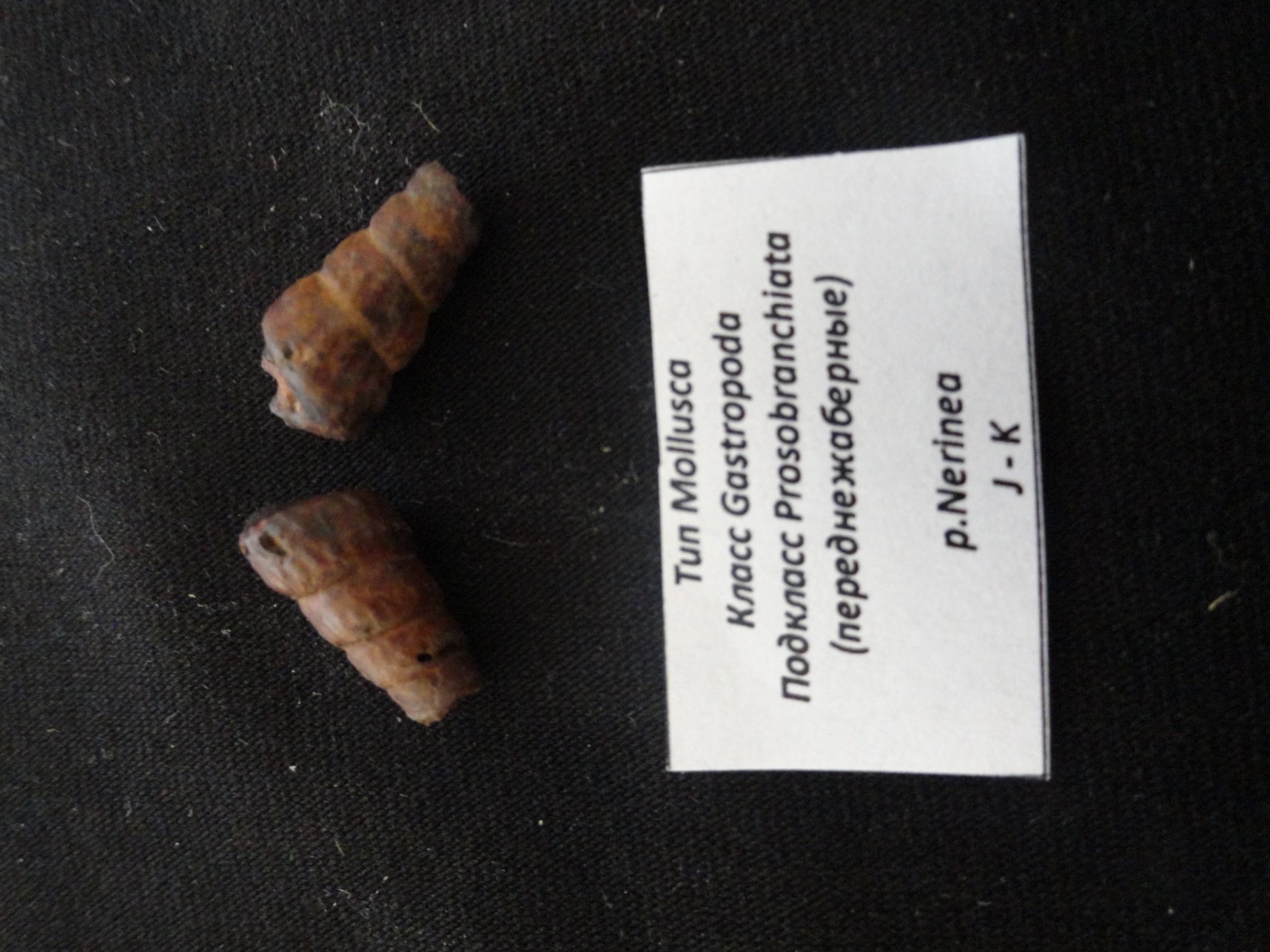 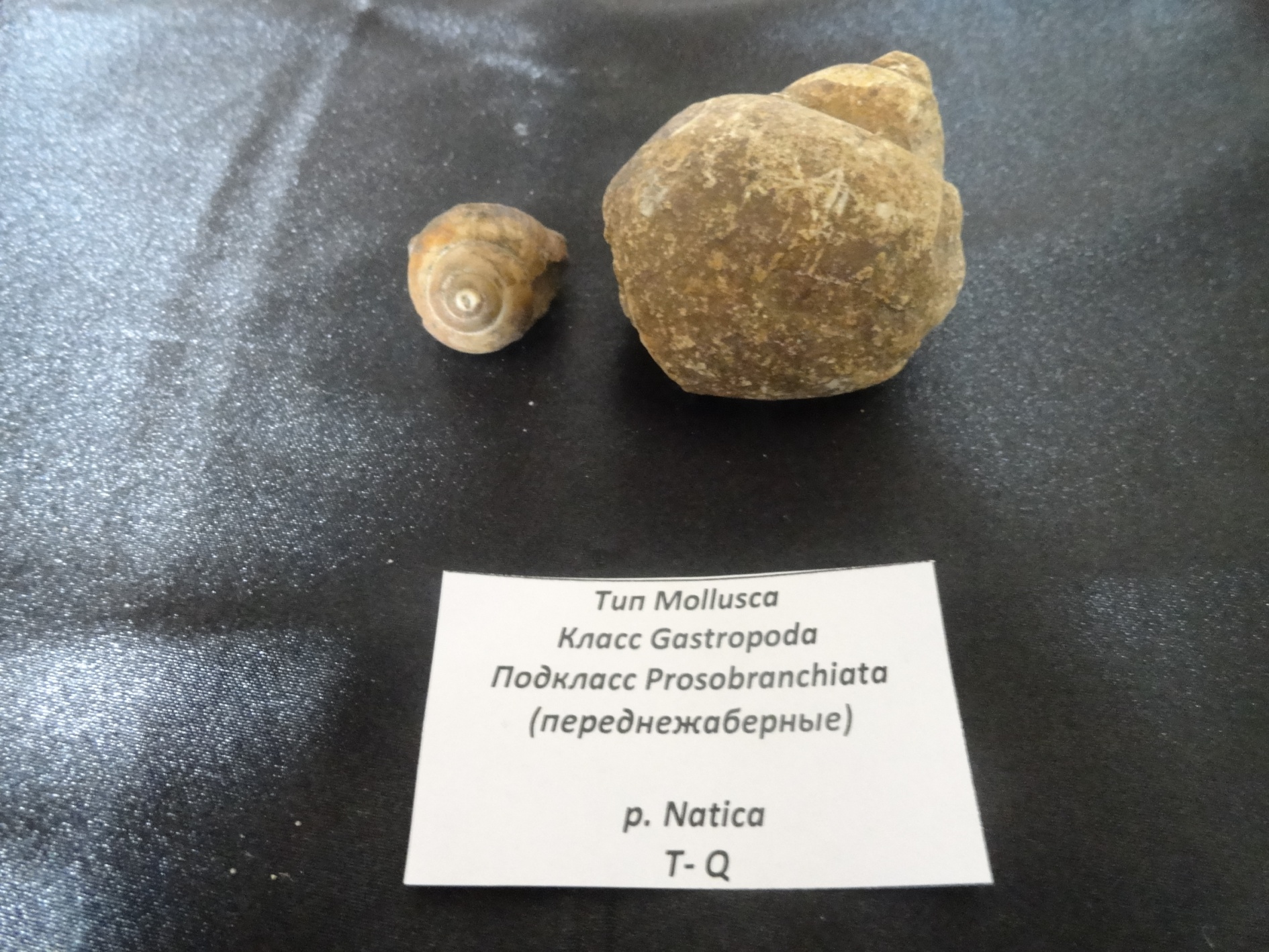 р. Nerinea
J - K
р. Natica
T- Q
Тип Mollusca
Класс Gastropoda
Подкласс Prosobranchiata (переднежаберные)
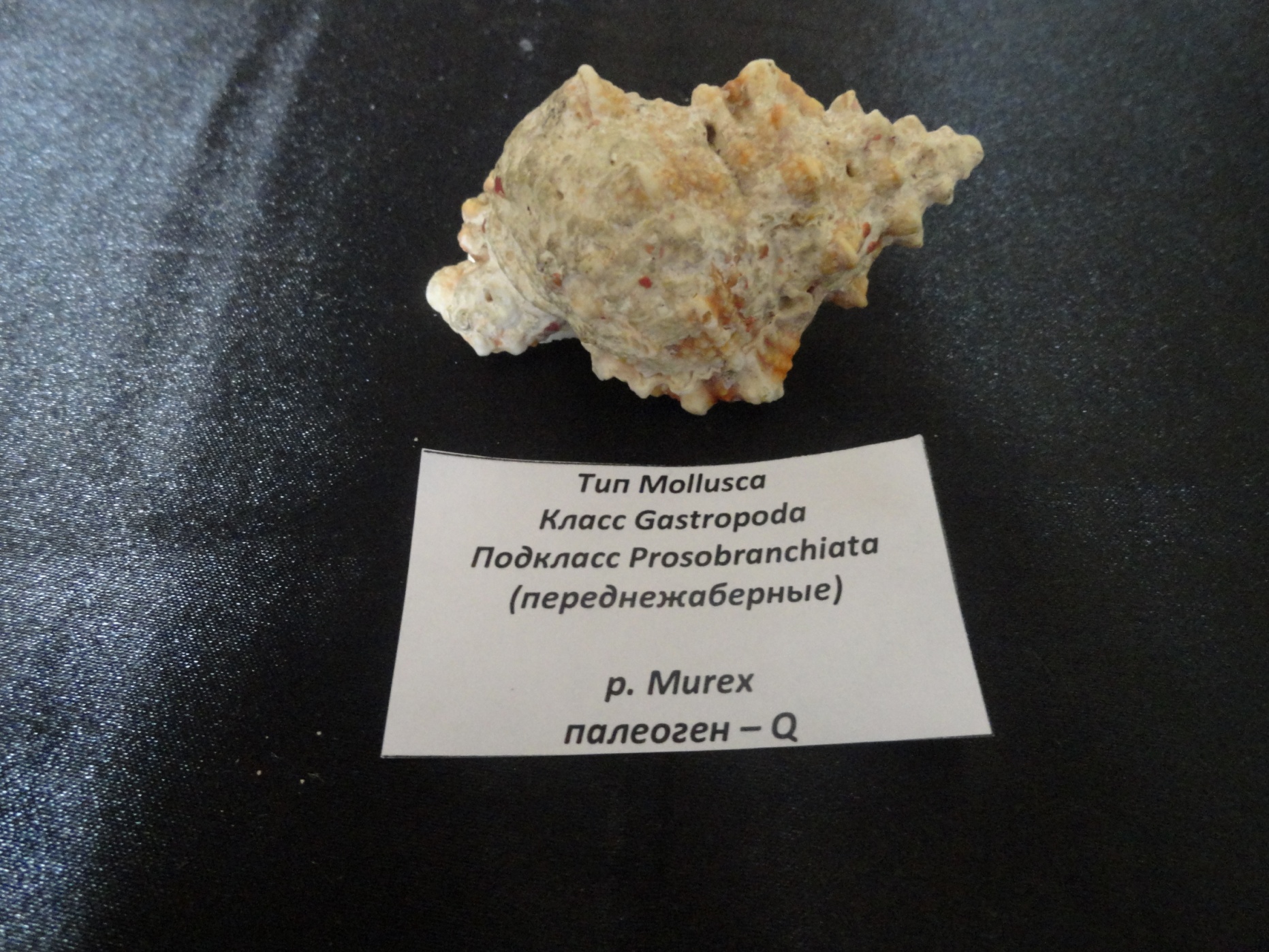 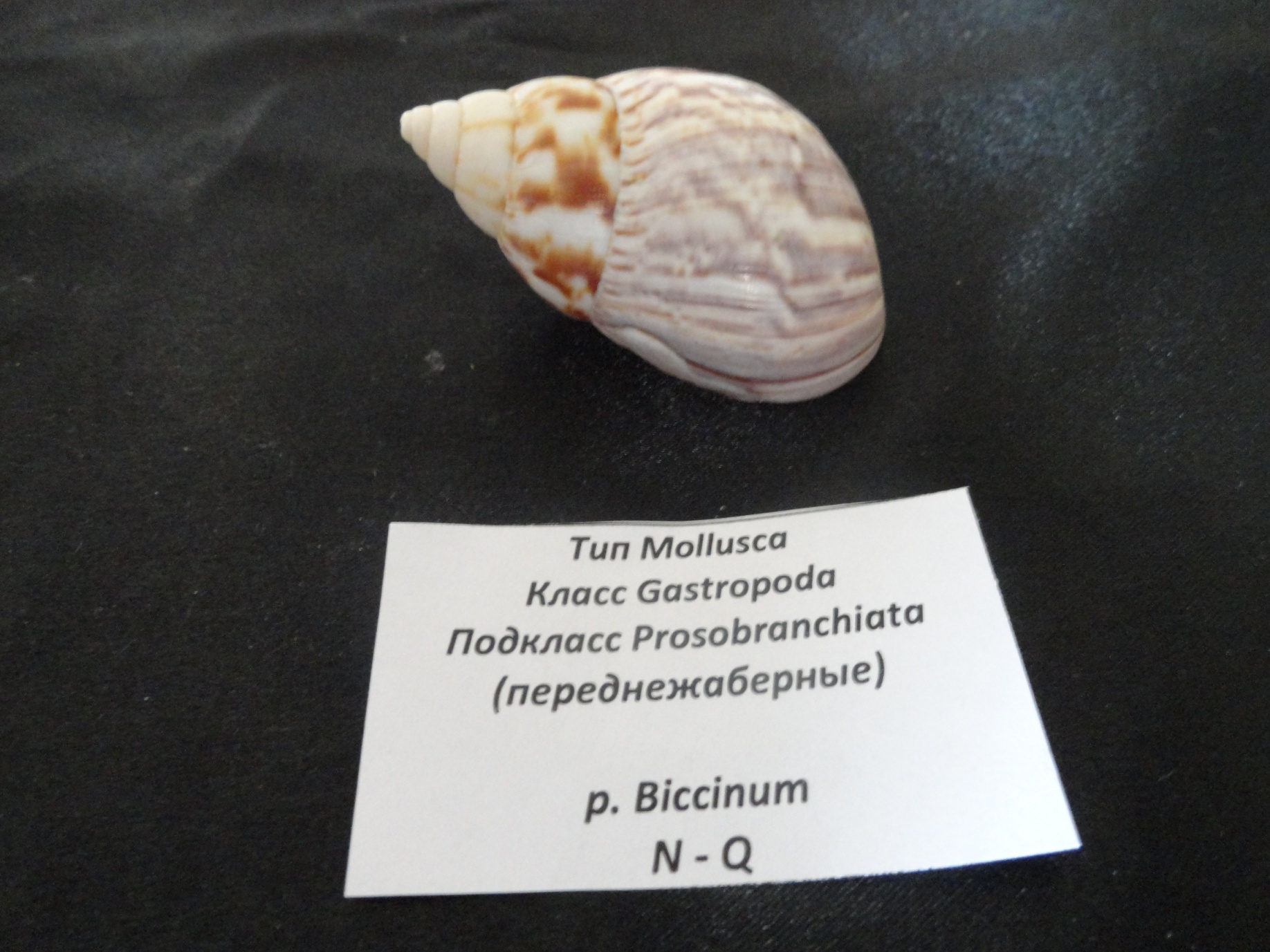 р. Murex
палеоген – Q
р. Biccinum
N - Q
Тип Mollusca
Класс Gastropoda
Подкласс Prosobranchiata (переднежаберные)
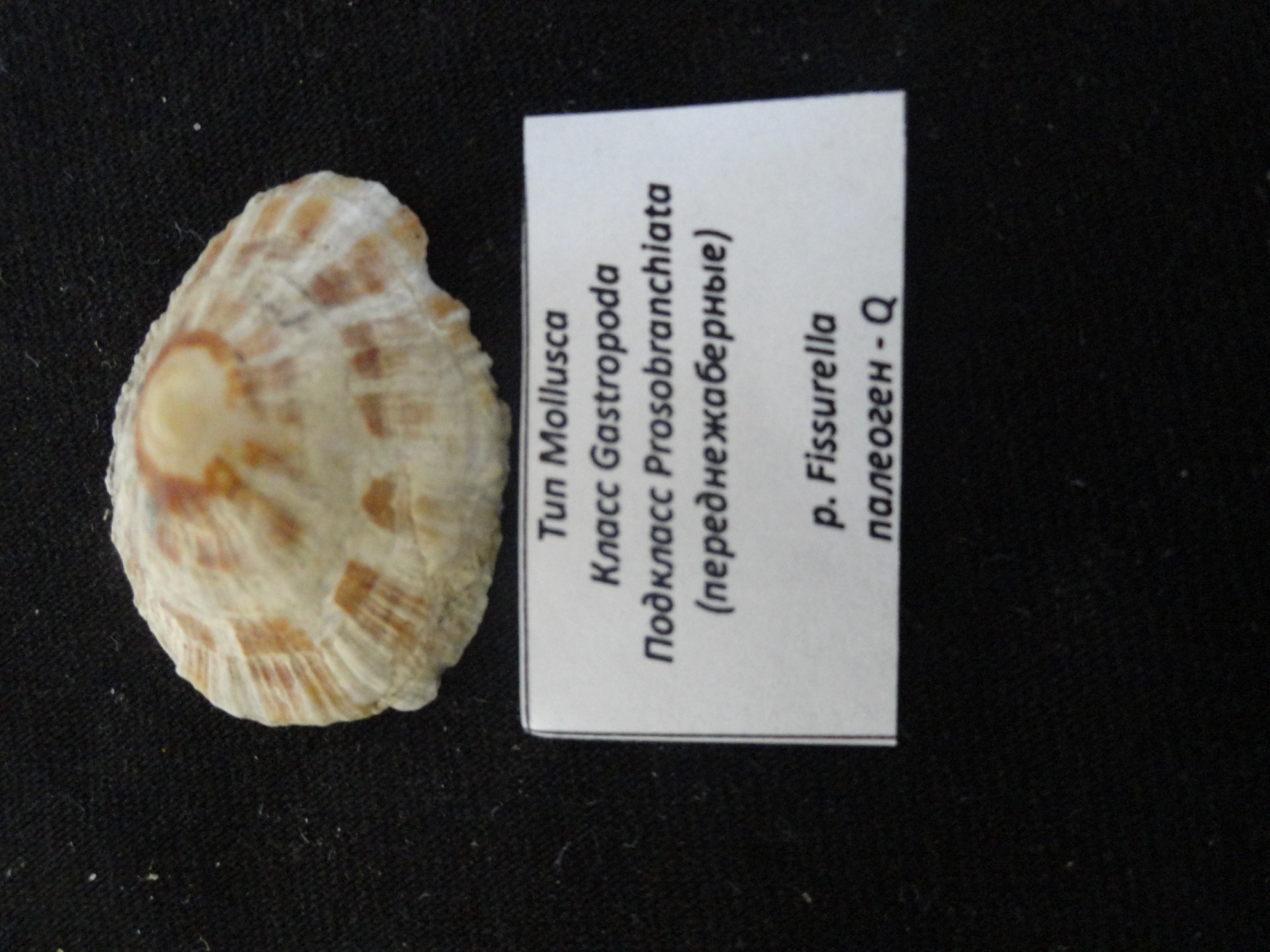 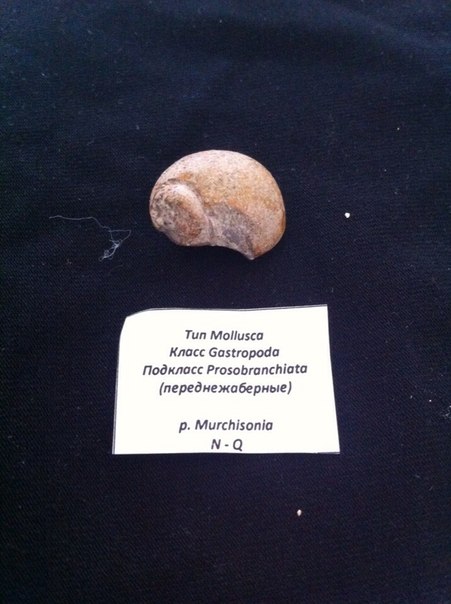 р. Murchisonia
N - Q
р. Fissurella
палеоген - Q
Тип Mollusca
Класс Gastropoda
Подкласс Prosobranchiata (переднежаберные)
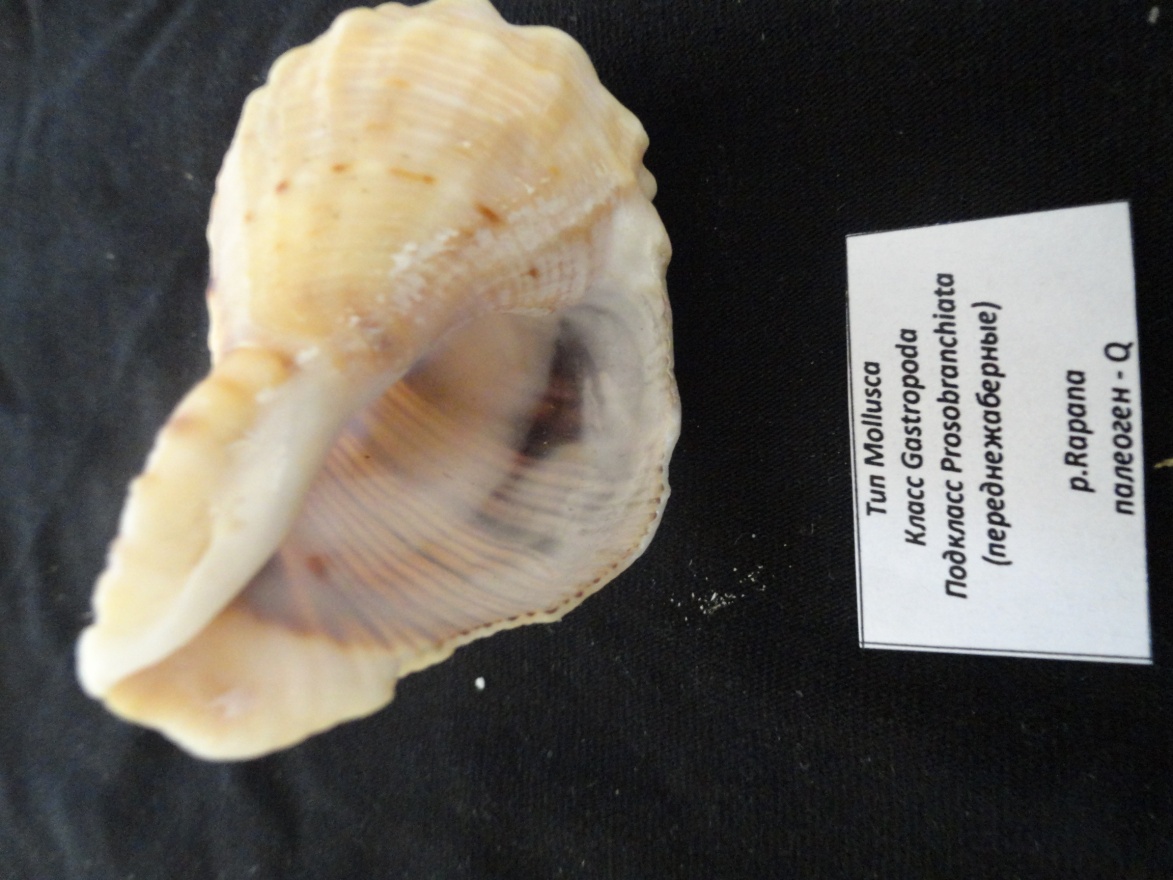 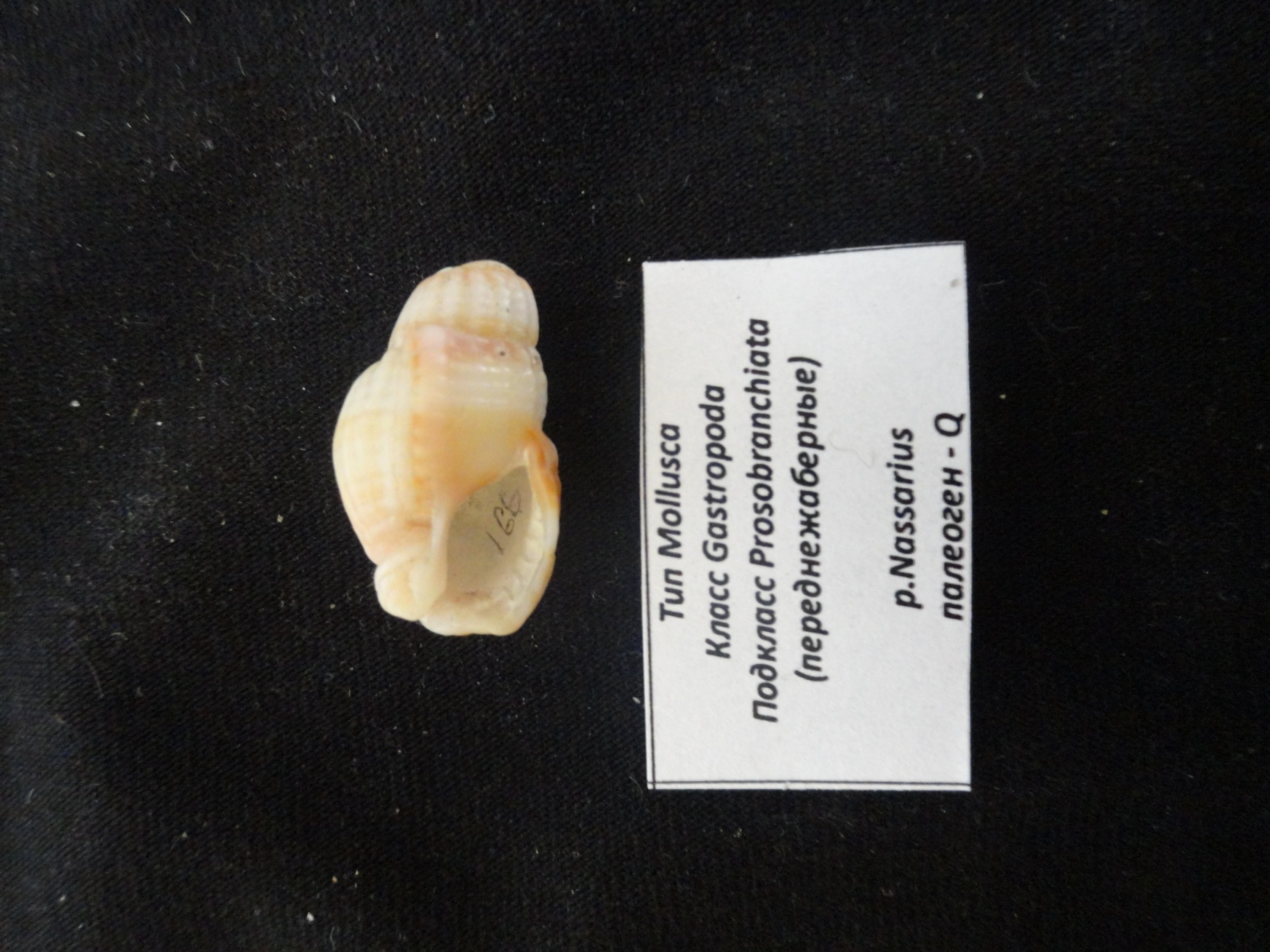 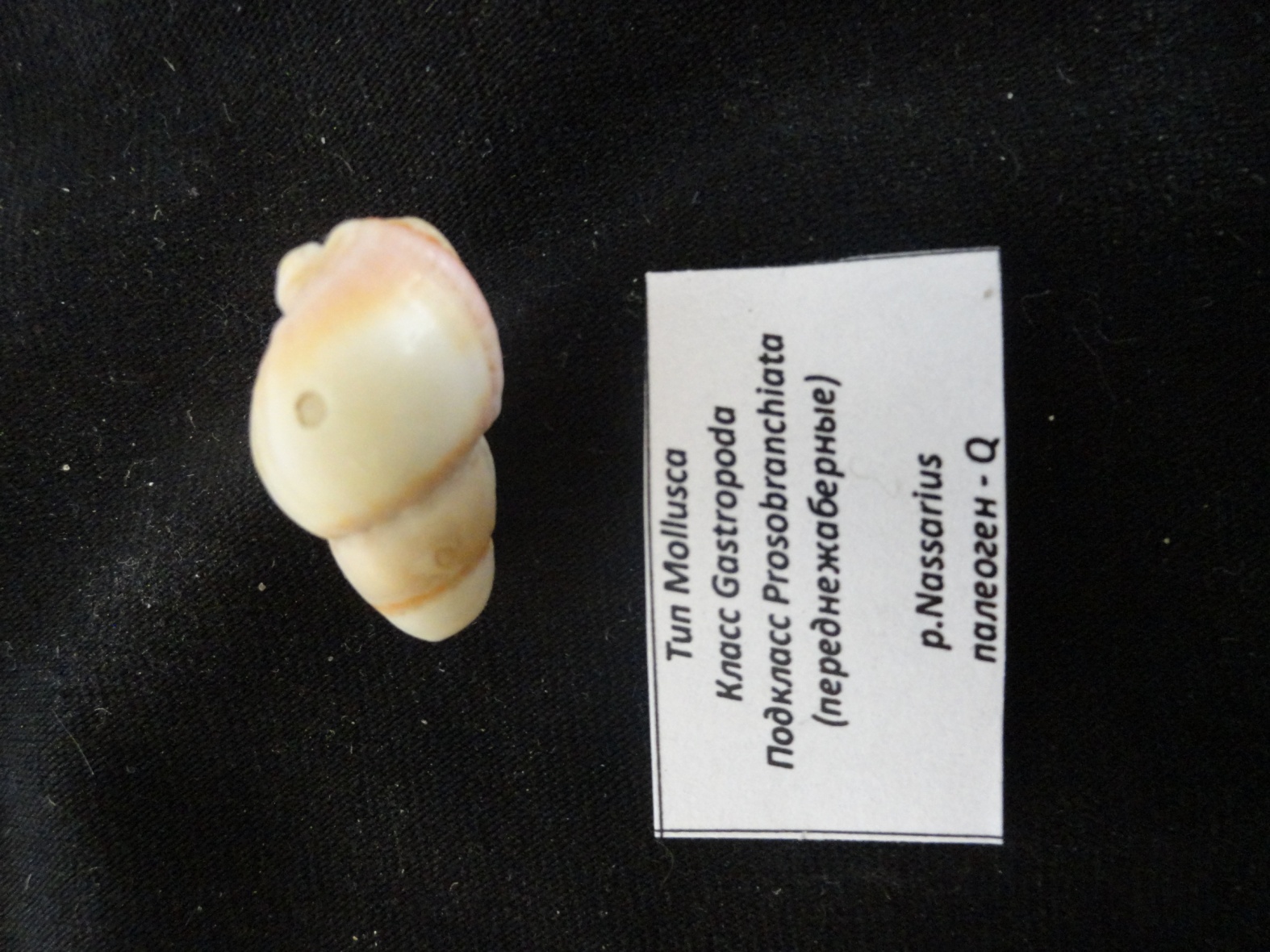 р. Nassarius
палеоген - Q
р. Rapana
палеоген - Q